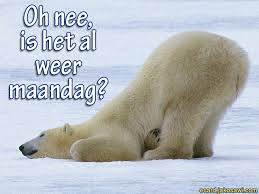 Christen-zijn op je werk:fijnof eng ??
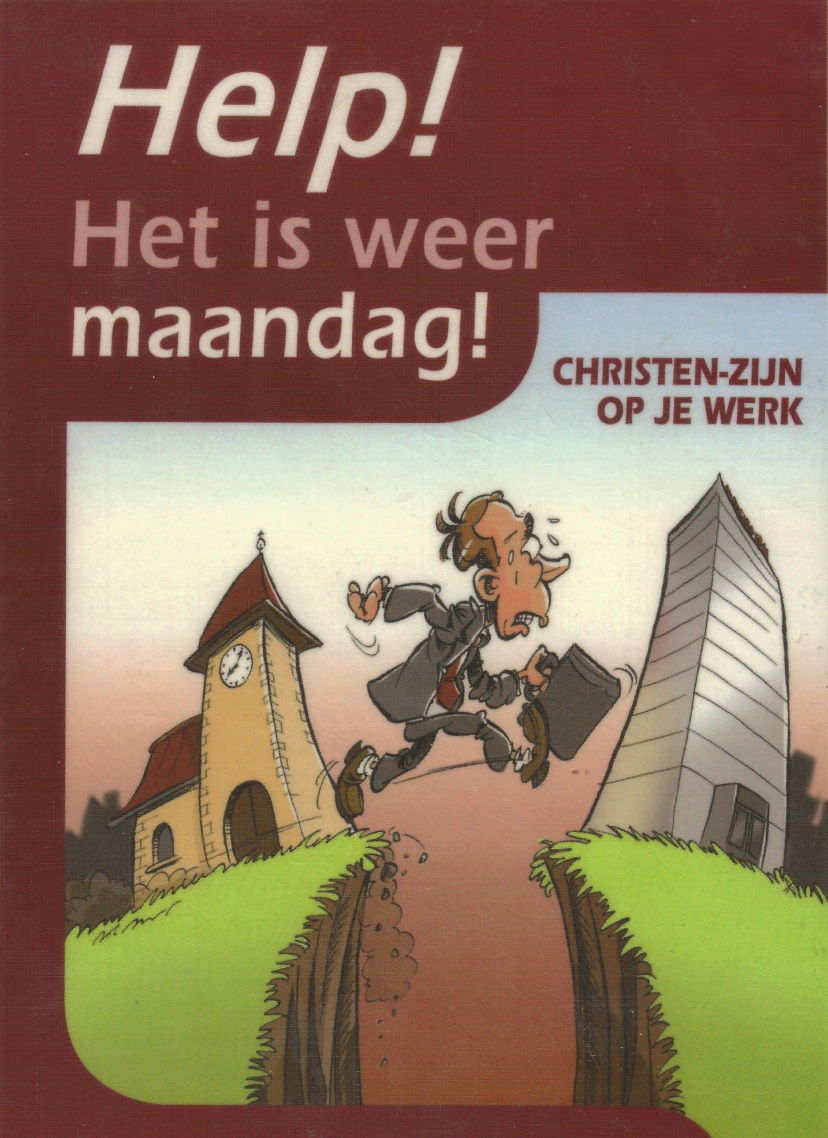 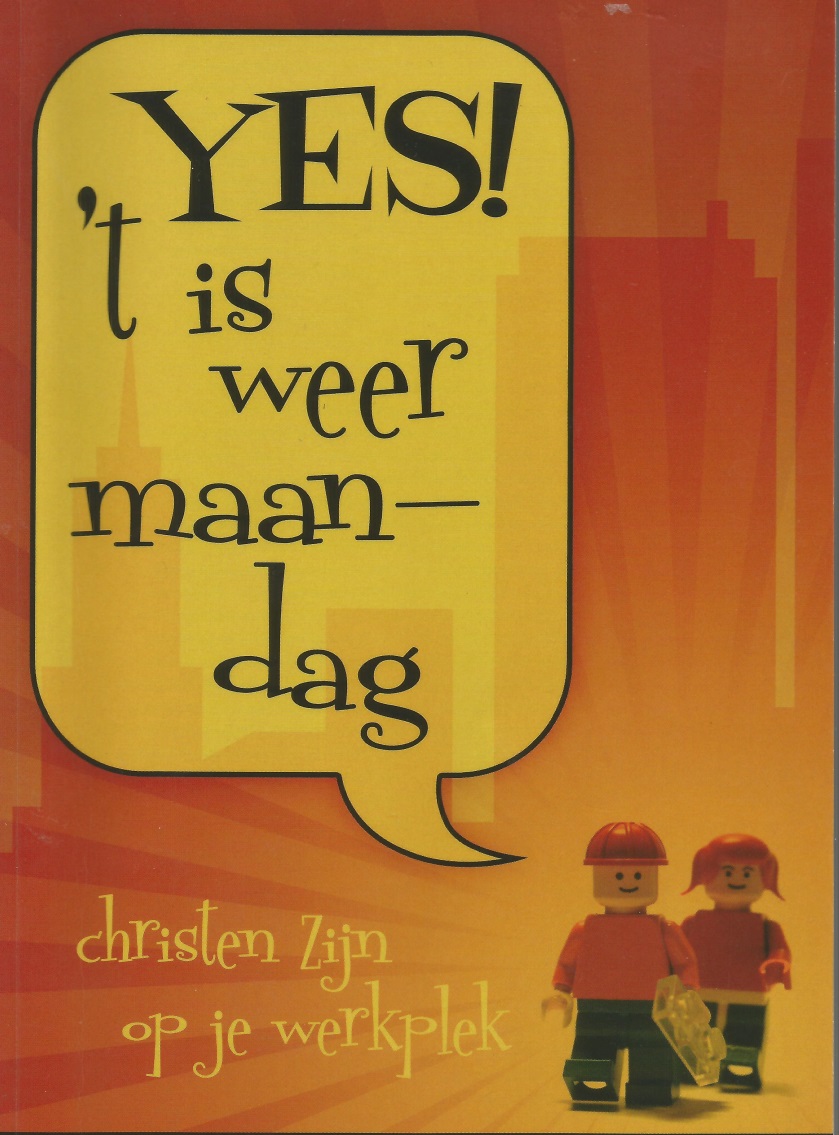 Hou de sabbat in ere, 
het is een heilige dag. 
Zes dagen lang kunt 
u werken en al uw arbeid verrichten, 
maar de zevende dag is 
een rustdag, die gewijd is 
aan de HEER, uw God.
Tot 10 tellen in geloof-samen oefenen om leerling van Jezus te zijn-
STAP 4
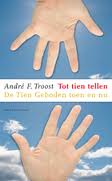 Tot tien tellen
LEVENSMOTTO van een christen
God heb ik lief! 

Daarom wil ik als kind van God 
gehoorzaam zijn aan al zijn geboden, 
in alle omstandigheden op Hem vertrouwen 
en in alle situaties Jezus volgen.
Doe uw werk met plezier, 
alsof het voor de Heer is 
en niet voor mensen.

Een bijbelse kijk op werken
Hoe ben ik christen op mijn werk?
Deze preek1. Een bijbelse kijk op werken
Opdracht: 
Als mensen jou vragen: 
‘Waar werk jij voor?’
Wat voor antwoord 
zou jij dan geven?
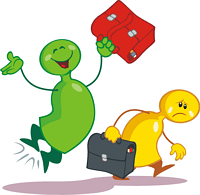 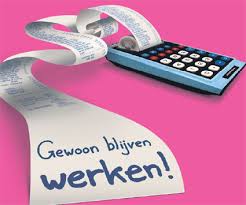 Werken hoort 
bij Gods 
bedoeling 
met het leven

Het paradijs:	
			niet lekker luieren, 
			maar lekker aan het werk!
Als de Heer niet helpt bij het bouwen van een huis, dan heeft het geen zin, ook al doen de bouwers hun best. 
Als de Heer niet helpt bij het verdedigen van een stad, dan heeft het geen zin, ook al letten de bewakers goed op.’ 			
Psalm 127:1+2 Bijbel in Gewone Taal
Alle mensen verlangen naar U. 
U geeft hun het voedsel 
dat ze nodig hebben. 
U geeft hun zelf te eten, 
allemaal krijgen ze meer dan genoeg.’ 
			
Psalm 145:16+17  Bijbel in Gewone Taal
Om te onthouden:
Werken hoort bij de zegeningen van God in het paradijs. 

Een zinvol leven kan niet zonder werk. 

Werk is niet de zin van het leven.
Om te onthouden:
Je band met God is het onmisbare fundament voor je leven en die band voorkomt dat alle andere factoren – werk, vrienden en familie, vakantie en vrije tijd – zo belangrijk voor je worden dat je er verslaafd aan raakt. 

Citaat uit Tim Keller, Goed werk  -  Ons dagelijks werk 
			       en Gods plan voor de wereld
Om te onthouden:
Er is geen verschil in soorten werk.
Geestelijk werk
Leidinggevend werk
Uitvoerend werk
Vrijwillgerswerk
Onbetaald huishoudelijk werk	 

Een zinvol leven kan niet zonder werk. 

Werk is niet de zin van het leven.
Aan de christenen in Efeze schrijft Paulus:

Doe uw werk met plezier, 
alsof het voor de Heer is
en niet voor de mensen. 

Aan de christenen in Kolosse schrijft Paulus:

Wat u ook doet, doe het van harte, 
alsof het voor de Heer is 
en niet voor de mensen.
Om te onthouden:
Elke baan – en niet alleen in de zgn. hulpverlening – is ten diepste een middel om je naaste lief te hebben.  Christenen hoeven geen werk in de kerk of in non-profitorganisaties te doen, alsof ze dan pas een baan hebben waarin ze hun naaste liefhebben. 

Citaat uit Tim Keller, Goed werk  -  Ons dagelijks werk 
			       en Gods plan voor de wereld
Om te onthouden:
Denk aan het 
Nimrodprincipe

Nimrod was een geweldig jager 
‘zelfs in de ogen 
van de HEER’  
(Genesis 10 vers 9 – GNB)
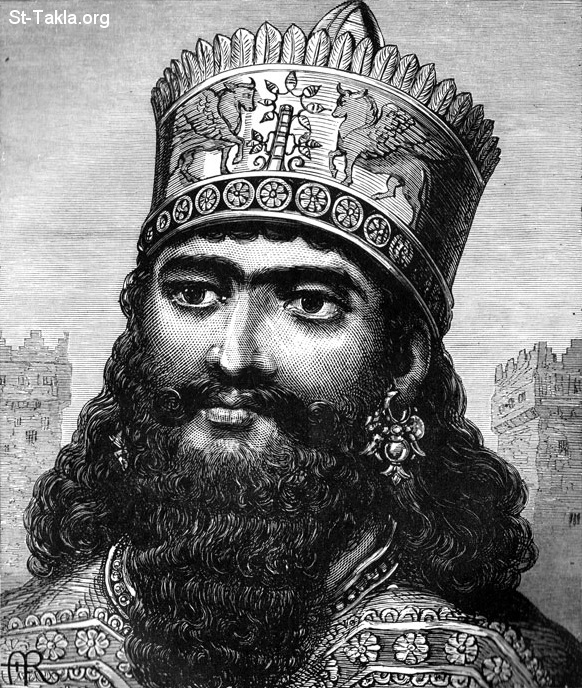 Om over na te denken
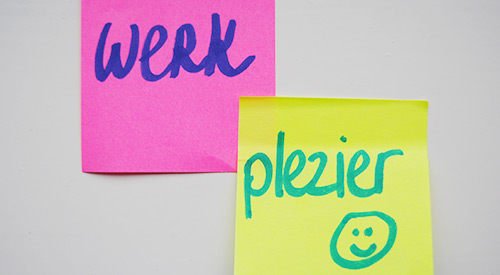 Doe jij
   jouw  					   als christen	




  				  met meer 

dan je meeste collega’s?